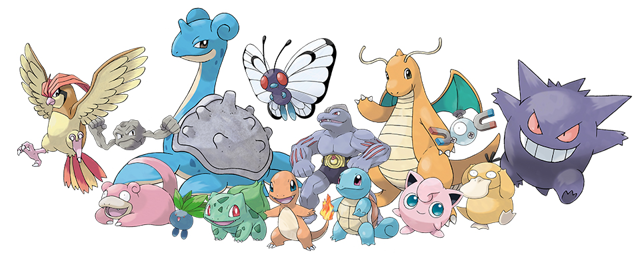 如何集點呢?
本節競賽第一的組別可獲得三點、第二為兩點
第三名則一點。
學習單上獲得點數可轉換成集點卡上的點數。
上課個人加分可獲得而換點數。
特殊加點公告
秩序、作業如有不佳者，將予扣一點至兩點點數
獲得五個讚可獲得抽功能卡一次。
(每周四進行抽獎)
普級卡
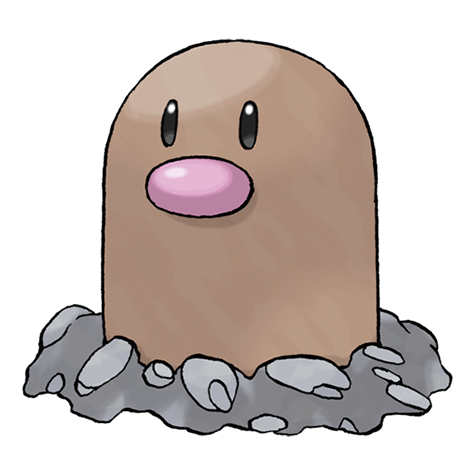 普通卡
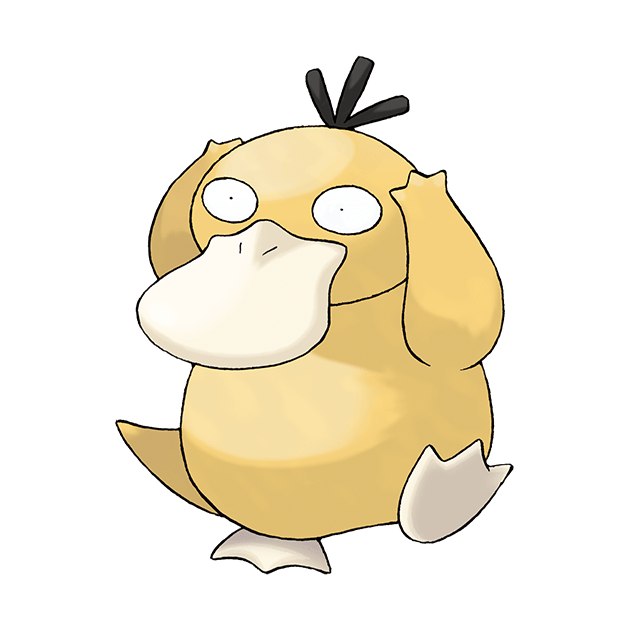 進階卡
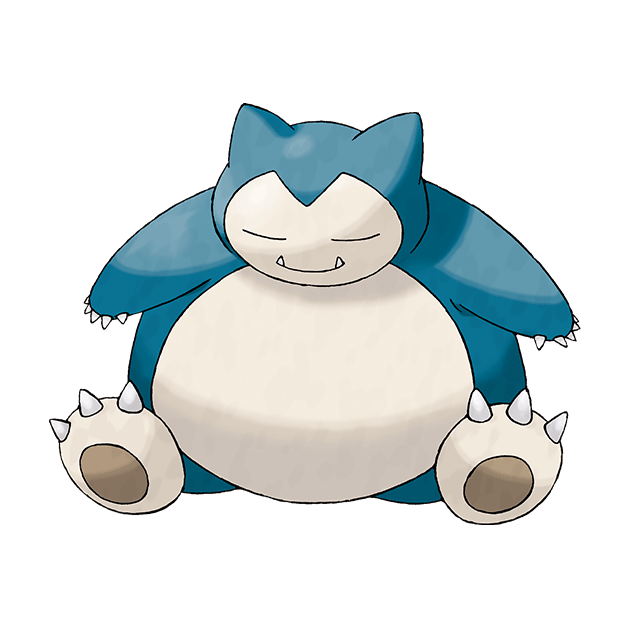 稀有卡
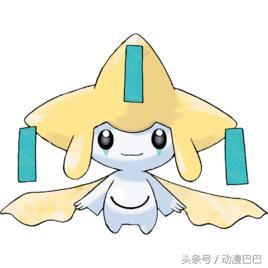 究極卡
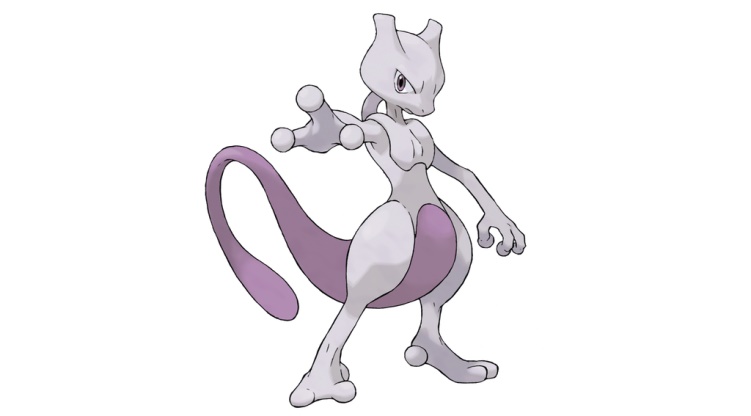 神級卡
功能卡
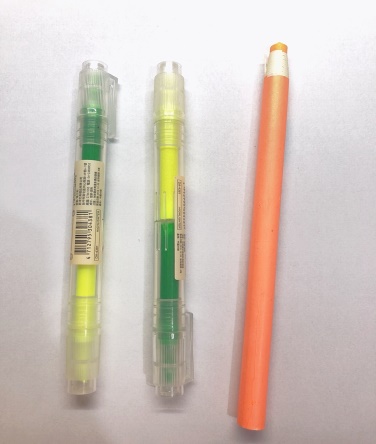 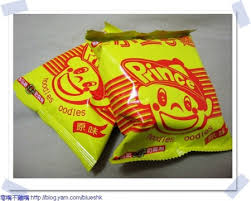 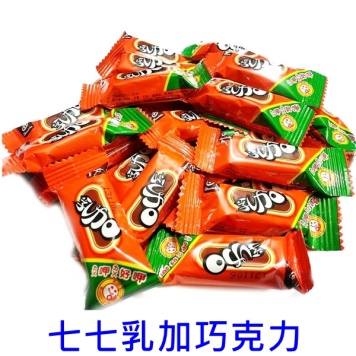 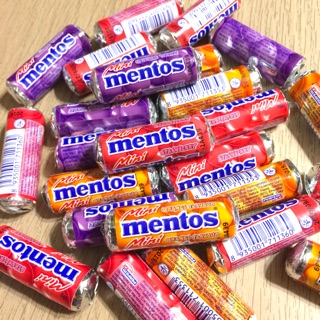 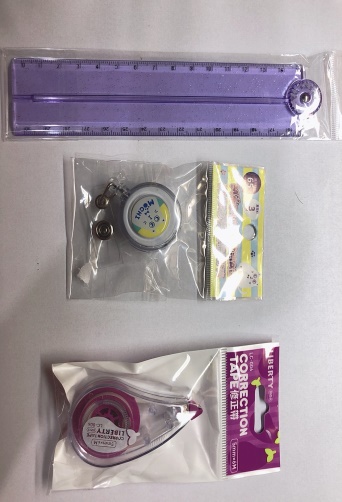 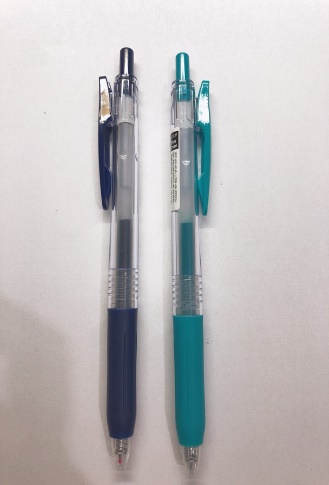 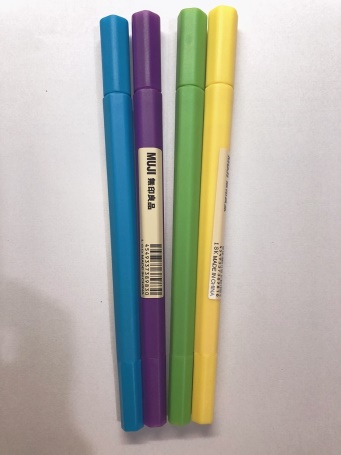 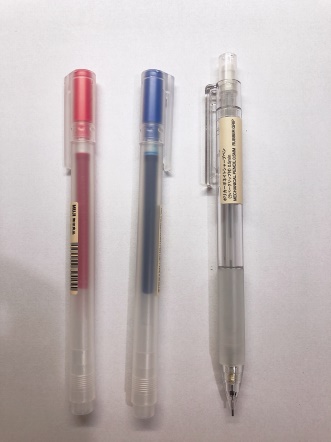 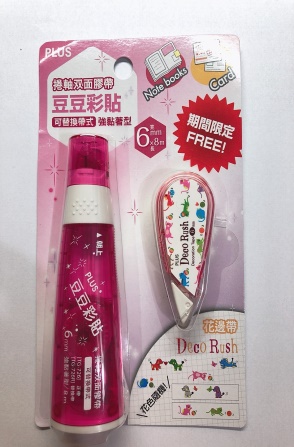 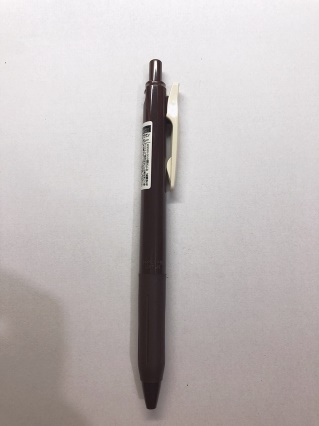 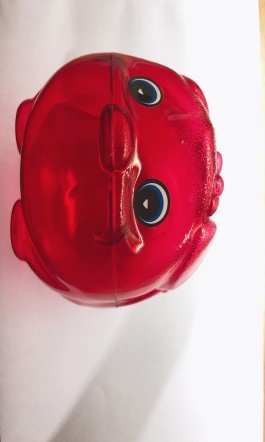 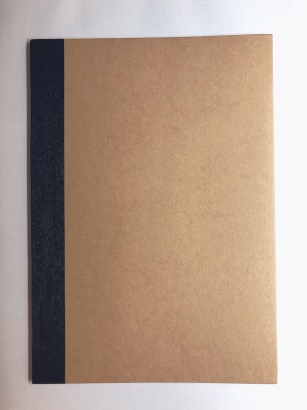 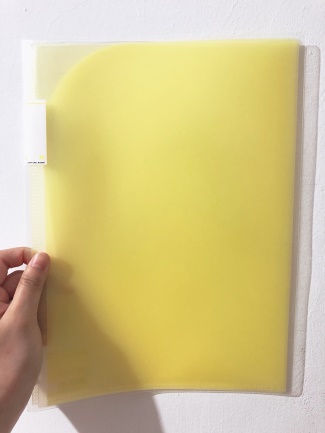 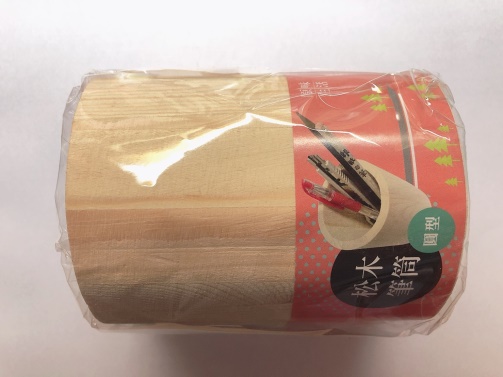 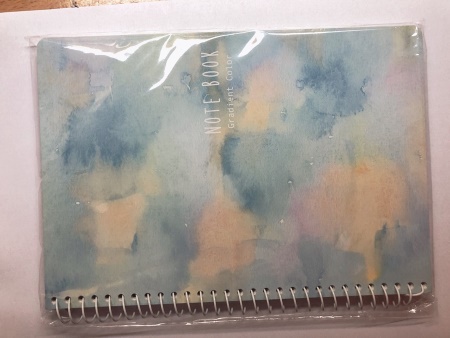 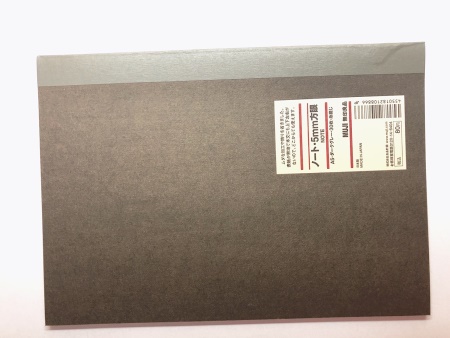 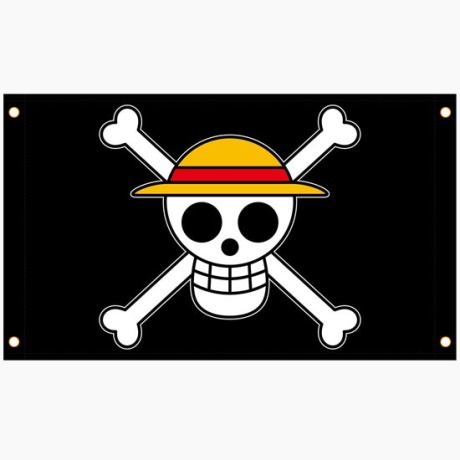 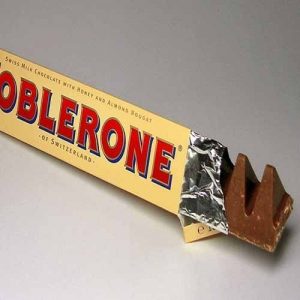 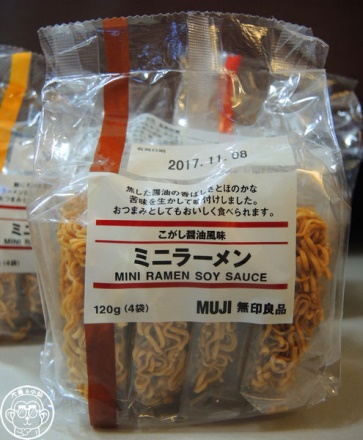 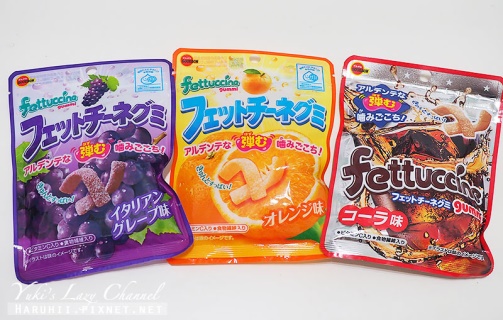